Постмодернізм в політичній теорії: сутність та основні ідеї
Постмодернізм
Постмодернізм (фр. postmodernisme — після модернізму) — світоглядно-мистецький напрям, що виник та існує за епохи постмодерну. Відлік його існування зазвичай ведеться від 1960-70 років, коли він виникає в США та Західній Європі. Передумовами появи постмодернізму стало розчарування в ідеалах модернізму: безповоротності прогресу, вирішення наукою й технікою глобальних проблем людства, цілісності світу, існуванні загальнолюдських цінностей. Для постмодернізму характерні розмиття меж мистецьких жанрів і напрямів, усунення відокремленості масової культури від елітарної, автора від глядача (читача), проголошення відносності істини та цінностей, недовіра до авторитетів, деконструкція, гра та іронія.
Постмодернізм в політичній теорії
Нове позитивне сприйняття влади в цілому є закономірним результатом подолання так званого державоцентристського підходу до сфери політики, що виходить із положення про державу як носія верховної влади над людьми. Даного підходу була властива свого роду однополярна спрямованість вивчення політичного життя, що акцентує різні аспекти підпорядкування індивідів державі і його представникам. 
	Тимчасовий етап другої половини XX - початку XXI ст. докорінно трансформує як реальні політичні відносини, так і класичні теоретичні моделі. На зміну уявленням про непорушність монополії і верховенства державної влади приходять ідеї плюралізму і узгодження інтересів різних соціальних груп, які ділять між собою вплив на суспільство. Парадигма бачення політики трансформується від державного моноцентризма до участі у відносинах влади безлічі громадян та їх об'єднань. Розглянемо основні положення такого, званого постмодерністським, підходу до розуміння феномена політичної влади.
Найважливіший елемент
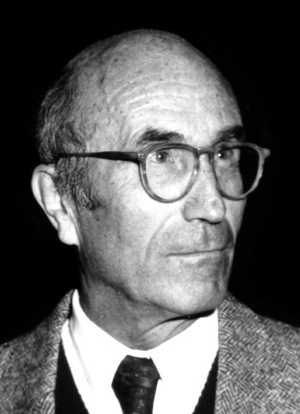 Головною особливістю політичної теорії постмодерну можна вважати тлумачення владних відносин як найважливішого комунікативного елементу сучасного суспільства. В даному ключі вибудовується більшість сучасних концепцій влади. Подання владної сфери як системи комунікацій, крім Х. Арендт, характерно для таких класиків суспільно-політичної думки XX ст., якими є К. Дойч, Н. Луман, Ю. Хабермас, Р. Дебре, Е. Гідденс, Т. Болла та інш.
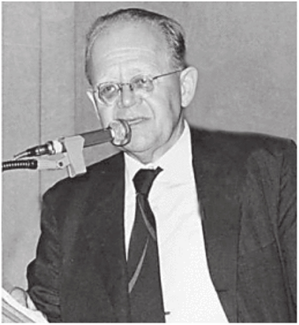 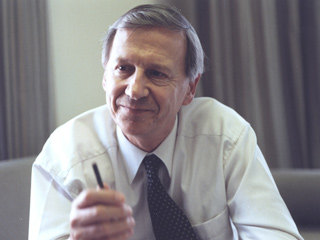 Так, одна з головних тез теорії Ю. Хабермаса полягає в тому, що політика здійснюється через систему комунікативних актів, що представляють собою по суті канали взаємодії між різними соціальними елементами. Таким каналом виступає перш за все влада, яка опосередковує відносини між приватною і публічною сферами суспільства (наприклад, між капіталізмом і демократією).
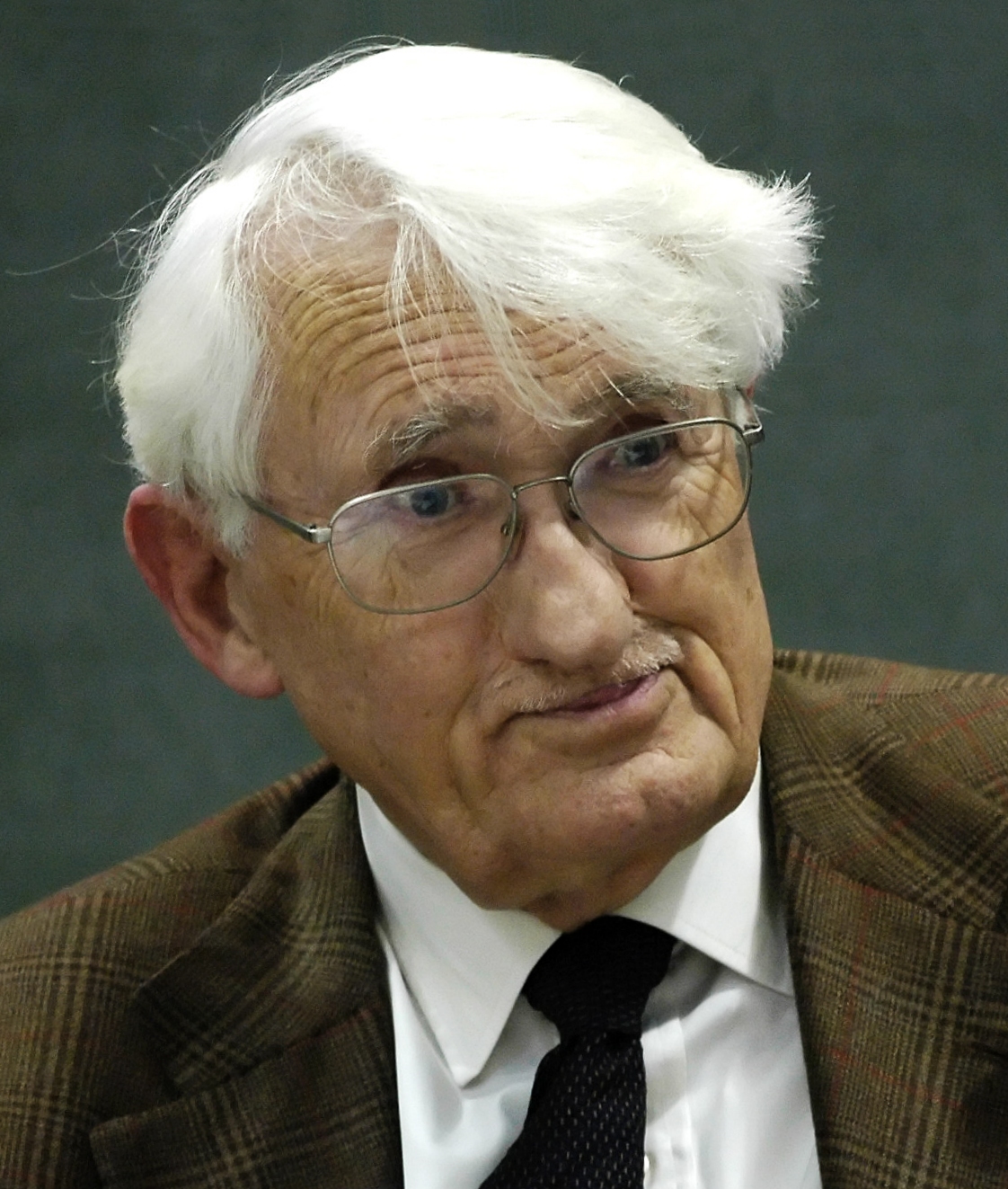 Р. Дебре вибудовує багато в чому схожу концептуальну Модель.
Політику він розглядає як трикутник взаємин держави, ЗМІ та інтелігенції. Під останньою Р. Дебре розуміє державних чиновників і політичних діячів - носіїв інформації та влади. Інтелігент - суб'єкт комунікації, посередник, чия основна функція полягає в налагодженні співпраці між людьми.
Держава
ЗМІ
Інтелігенція
Ненасильственний характер влади
Іншим загальним моментом для постмодерністських інтерпретацій політичної влади є утвердження її ненасильницького характеру. Т. Болл в якості ілюстрації цієї тези наводить  хрестоматійний приклад відносин між шофером і регулювальником. Регулювальник за допомогою знаків віддає автомобілісту команду, змушуючи його вчинити певні дії. Обидва учасники таким чином виробляють акт спілкування, без якого виконання команди було б неможливо. «Регулювальник міг би ... змусити його (водія) підкоритися за допомогою палиці. 
	Але тоді подібне зовсім не можна було б назвати застосуванням влади: це акт насильства ». Дійсно, відповідно до теорії комунікацій відносини між індивідами виходять за рамки владних, як тільки в сферу спілкування включається насильство. Останнє, на думку прихильників такого підходу, не є різновидом спілкування, а, отже, не здатне здійснювати комунікативну функцію. Справжня влада завжди здатна переконати іншу сторону в доцільності спільних дій. Насильство - це навіть не прояв слабкості влади, а скоріше ознака її відсутності.
Суб'єктність
Ще один аспект в описі природи політичної влади, який, втім, вже не так беззастережно розділяється авторами постмодерністських концепцій, але повинен бути неодмінно згаданий, це - заперечення принципів суб'єктного аналізу владних відносин. 
	Такий погляд на владу найбільше властивий представникам французького постструктуралізму. Наприклад, М. Фуко закликає відмовитися від будь-яких спроб персоніфікації влади. «Аналіз в термінах влади не повинен постулювати як початкових даних суверенність держави, форму закону або глобальне єдність панування ... під владою з самого початку слід розуміти множинність відносин сили, які є іманентними областям, де вони здійснюються».
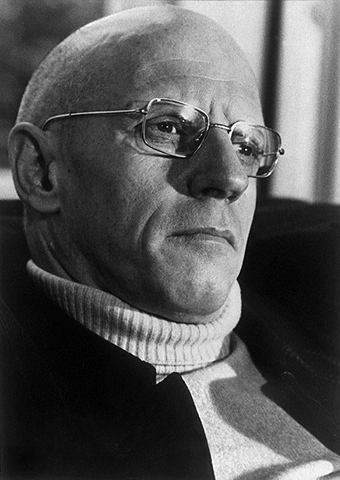 Описувати відносини влади, за твердженням М. Фуко, слід поза таких традиційних опозицій як «суб'єкт - об'єкт», «держава - суспільство »,« пануючий - підвладний »і т.д. Владу неможливо привласнити, локалізувати, вона існує сама по собі поза будь-якими рамками і обмеженнями. Те, що будь-хто може привласнити владу, всього лише поширена помилка, продиктоване суб'єктивним сприйняттям соціального світу. Схожої точки зору на проблему дотримується і П. Бурдьє. Про механізм здійснення влади він пише: «Насправді, неможливо знати, хто суб'єкт остаточного рішення. ... Місце рішення - скрізь і ніде (в протилежність ілюзії про «вирішувача», що лежить в основі багатьох приватних досліджень про владу).
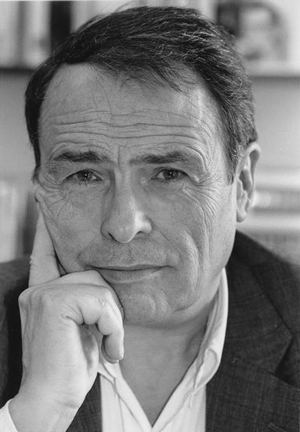 Безперечно, не слід думати, що влада не може бути присвоєна зовсім. Йдеться про те, хто є вихідною стороною даного процесу. Насправді привласнення є дія самої влади, яка змушує конкретного індивіда грати за її правилами. Чи не індивід привласнює і здійснює влада, а скоріше влада захоплює його, перетворюючи якщо не в невільника, то не більше ніж в партнера по діалогу.
Кінець негативної конотації
Такий підхід до природи політичної влади не слід вважати песимістичним. Сам М. Фуко не раз підкреслював творчий характер владних відносин. «Слід припинити, - говорив він, - постійно описувати прояв влади в негативних термінах: вона «виключає», «привласнює», «піддає цензурі», «абстрагує», «маскує», «приховує». На справі влада робить реальне, виробляє області об'єктів і ритуалів істини ». Таким чином, погляди М. Фуко також знаходяться в загальній парадигмі позитивного сприйняття влади, характерної для ідеології постмодерну.
Символічний характер влади
Символічний характер влади - ще одна риса «постсучасної» політичної філософії. Символізація політичної діяльності, як підкреслює К.Ф. Завершинський, тісно пов'язана з комунікативної природою політичної влади, оскільки «трансформує політичну реальність в комунікативний процес і надає їй інституційну визначеність за допомогою системи символічних умовностей - політичних кодів. Наявність політичних кодів, найважливішою складовою політико-культурного процесу, забезпечує безперервність політичних комунікацій в процесі реалізації рішень і перетворення їх в дії »
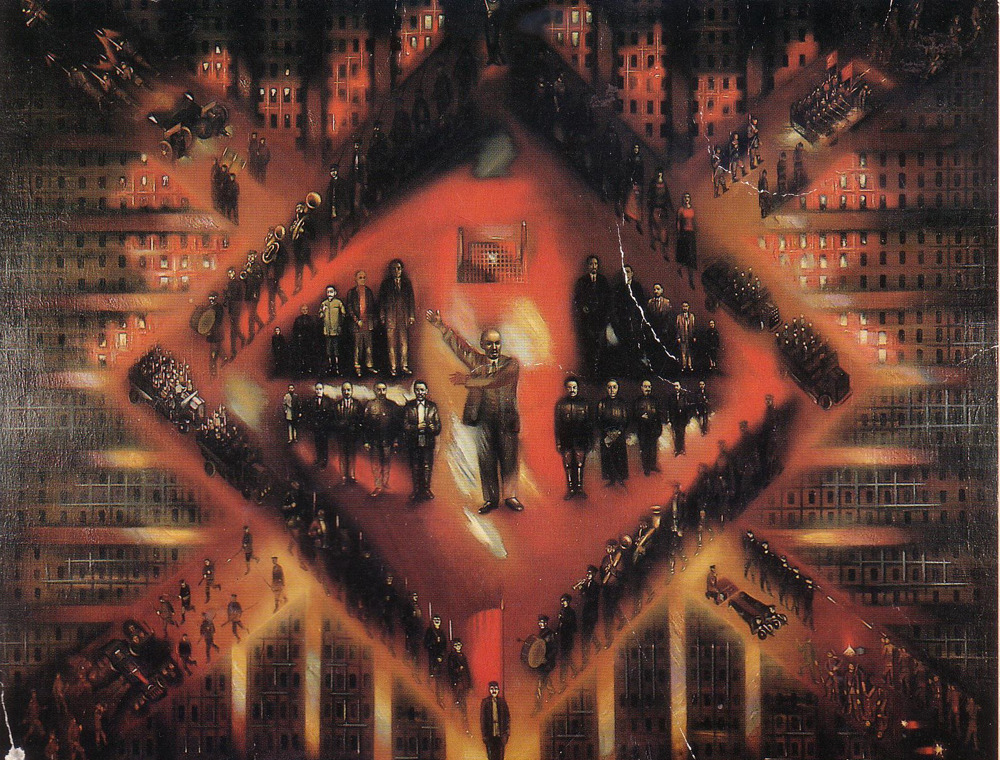 Знаки диференціації
З. Бауман в роботі «Ознаки постмодерну» зазначає, що сьогодні в суспільстві відсутні будь-які владні універсалії, а соціально-політичні практики здійснюються на основі символічного обміну. Сучасне суспільство - суспільство споживання, де економічна вартість замінюється символічною. Індивіди купують товари і послуги, оскільки ті є перш за все символами престижу і благополуччя. Речі не стільки задовольняють дійсні потреби, скільки служать знаками диференціації, що свідчать про належність до певної соціальної групі. З споживаних символів складається свого роду «Мова», що дає інформацію про конкретну людину і дозволяє йому значимо спілкуватися з оточуючими.
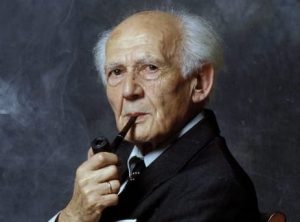 Гіперреальність і симуляція
Ж. Бодрійяр пише, що панування символів призводить до затвердження так званої «гіперреальності», під якою він розуміє симуляцію чого-небудь. Владні відносини сьогодні також знайшли форму гіперреальності. партії і політичні лідери в сучасному світі часто не борються за що-небудь, а скоріше симулюють видимість такої боротьби. Громадська думка не відображає істини, оскільки відтворює лише те, що вже було створено і нав'язане ЗМІ. Владний бюрократичний апарат поступається місцем «м'якому контролю». Політичне життя стає все більш індиферентної, групи інтересів перетворюються в єдину «величезну симулируемого масу». Розмивається саме поняття політики. Політика тепер симулюється лише прагматичною метою збереження або отримання владних повноважень і не має нічого спільного з реалізацією конкретних програм. Сучасні лідери не прагнуть до виконання передвиборчих обіцянок, так як реальні справи тепер легко замістити символічними досягненнями. Більш того, традиційні джерела влади також підміняються символами: виникають політичні структури з розмитими функціями, іноді навіть ніяк легітимно які не закріплені
Висновок
Такі основні риси постмодерністських концептуалізацій політичної влади. Очевидно, що вони є відображенням загальних принципів соціальної філософії постмодерну: визнання плюралізму культур, заперечення непорушних стандартів і універсалій, домінування ЗМІ, відсутності основної реальності і заміни її сукупністю символів і т.д. 
	Відзначимо, що майже всі теорії стверджують позитивний характер політичної влади, що випливає з її комунікативної природи. Дисонують з такою точкою зору лише погляди окремих учених, наприклад, Ж. Бодріяра. Однак в негативному ключі він оцінює скоріше конкретні політичні практики, пов'язані з невизначеністю політичних інтересів, ніж саму природу владних відносин. 
	Підкреслимо також, що увага представників постмодерну в значній мірі зосереджено на змінах, які зазнає влада в сучасному світі. По нашому думку, такий фокус дослідження важливий сам по собі, оскільки являє собою спробу теоретизації політичних процесів, мали місце в недавньому минулому або відбуваються зараз. 
	З недоліків суто практичного плану відзначимо часом абстрактний, абстраговані характер згаданих концепцій, що особливо помітно в рамках теоретизування з приводу комунікативної природи політичної влади і можливостей її персоналізації. Даний аспект дещо ускладнює застосування розглянутих теорій до пояснення та аналізу конкретних суспільно-політичних реалій. Проте оцінити в повній мірі правомірність висновків про характер політичної влади, представлених в постмодерністських дослідженнях, безумовно, можна лише після певного часу.